Implementing Inclusive Education
Inclusive Education -UNESCO
Inclusive Education -UNESCO sees inclusive education as a process of addressing and responding to the diversity of needs of all learners through increasing participation in learning, cultures and communities, and reducing exclusion within and from education. It involves changes and modifications in content, approaches, structures and strategies, with a common vision which covers all children of appropriate age range and a conviction that it is the responsibility of the regular system to educate all children.
What is Inclusive Education
“Inclusive Education refers to the educational practice based on the philosophical belief that all learners, those with disabilities and those without, have a right to be educated together in age appropriate class groups, and that all will benefit from education in regular classrooms of community schools. Within these settings teachers, parents and others work collaboratively using appropriate and sufficient resources to interpret and enact the regular curriculum in a flexible manner in accordance with the individual abilities and needs of all learners.”
Four key questions to help develop inclusive practice in lesson preparation.
1. As you are planning any lesson for pupils ask yourself what are the essential knowledge, skills or understanding you want all students to get from the lesson? 
2. How do my pupils learn best? Take account of learning styles. Most pupils can learn in visual, auditory or kinaesthetic ways, though most have a preference and it is good to know these.
3. What modifications to the lesson plan would permit more pupils to learn more effectively in my classroom? All teachers are very used to modifying their lessons to enhance their pupils learning. 
4. How will my pupils show what they have learned?  Ask the pupils to respond in ways they can handle. Assess pupils through their strengths not their weaknesses. 
Gary Bunch How to Book of Inclusion
[Speaker Notes: For the inclusive classroom what is essential and how do you make sure all pupils have learned it at their own level.]
Promoting Positive Attitudes to Disabled People
Make sure disability is covered in a positive way in all parts of the curriculum. e.g. Art, History, Geography Science
Gather examples from national press and media –use in displays
Relate to TV and newspapers
Encourage Peer Support
Examine ethical issues from a human rights perspective 
Ensure hidden curriculum is disability friendly
Develop strong self esteem in disabled pupils
Teachers choices for an inclusive classroom
How can a teacher create the perfect learning environment within the boundaries of the classroom, for all types of students?
Based on a generally accepted analysis of the students’ needs in a classroom(dos and don’ts), here is a list of suggestions that might prove useful :
Acting on the principle of co-agency
Do 
Actively encourage and enable young people to share responsibility for achieving a productive, purposeful and harmonious working atmosphere.
Respond to individuals by trying to understand classroom experience through their eyes, by using that understanding to ensure meaningful diversity and openness in learning opportunities.

Draw on all info available to understand what is blocking learning

Construct classroom interactions on the basis of a meeting of minds valuing as much what the young people bring as teachers.
Don’ts
Manage classroom activities through imposition of authority.


Respond to individuals on the basis of categories of perceived ability.

Write off anybody


Work on the basis of passing knowledge from teacher to learner
Acting on the principle of everybody
Don’t
Overtly differentiate between young people in tasks and activities.

Routinely use  ability-based grouping or grouping by similar attainment.

Keep peer interaction to a minimum to avoid interference with learning
Do
Construct learning activities as a common endeavour in which everybody can take part on an equal footing.
Encourage diverse grouping and negotiate patterns of grouping and seating with young people.
Work  to develop the peer group as a community of learners who support and increase one another’s learning capacity
Acting on the principle of trust
Do
Construct a range of attractive opportunities accessible to everybody, with space for learner input to shape experiences and outcomes.
Constantly seek for better kinds of opportunities through which initially unresponsive learners might be encouraged to engage effectively with classroom activities.
Choose content and devise tasks that encourage young people to draw on diverse experiences and make connections with what is worthwhile and important to them.
Don’t
Match tasks to perceived attainment/ability.


Attribute the problem to the learners when they are unresponsive to the task and experiences provided to them.

Take for granted the value, relevance and worthwhileness of curriculum content
2. What preparation have you made with the class/ group for:
one to one peer support
collaborative teaming
group work 
valuing difference of race, gender, ethnicity, disability, age or religion
How do you ensure that mutual respect is encouraged within your classroom? Are you clear about how to deal with bullying and harassment in the class? Does the school have a consistent policy?
3. Lesson planning: how will you support the needs of all learners?
Consider: 
- timing, 
- variation of activities,
- types of activities [concrete/abstract],
- reinforcement of key ideas,
- extension work 
- recall of previous work,
- links to future work,
- clear instructions.
Will the content of the lesson engage all pupils from the beginning? Will there be sufficient variation in activities and pace to engage all?
Are you able to access specially adapted equipment for some pupils to enable them to participate fully? 
If not, can an alternative way be found?
Will the diversified and differentiated work allow all pupils to experience success at their optimum level?
4. What different teaching styles are you going to use?
Visual e.g. use photos, mind maps, maps and diagrams, pictures, film clips, digital cameras, wall displays?
Auditory e.g. use story telling, talking, effective questions, problem solving, clear sequencing, music, singing?
Kinaesthetic e.g. use movement, role play, artefacts, use the environment
8. Classroom organisation
Is seating carefully planned and/or the activity accessible for students with:
- mobility impairments e.g. circulation space, table height 
- hearing impairments e.g. sight line for lip reading/ interpreter/ no glare 
- visually impaired e.g. maximise residual sight, if touch can reach 
- challenging behaviour e.g. in adult gaze; at front for eye contact 
-  short attention span/easily distracted, eg: sit on own 
- learning difficulties who need a lot of support, eg: next to peer supporter
- short attention span, e.g.: distraction free zone 
What seating plans are you using and why?  
Will seating plans make use of peer support and how?
9. How will you organise and group pupils in lessons?
Friendship groupings?
Mixed gender/same gender groupings?
Mixed ability/same ability groupings?
Specific pairs of pupils working together, 
       e.g. : stronger reader/weaker reader?
Disabled and non-disabled students
How do you decide which grouping to use for what?
10. How will you deal with unexpected incidents?
Are you aware of the systems for dealing with unexpected incidents, e.g.:
evacuation, 
fainting or fits, 
psychotic incidents,
arguments, 
medical emergencies?
12. How will you assess the outcomes?
Do you have a scheme for assessing the achievements of all?
Have you looked at alternative forms of assessment? e.g. video recording progress, peer evaluation, self evaluation?
How will you involve pupils in assessing their progress and their peer’s progress?
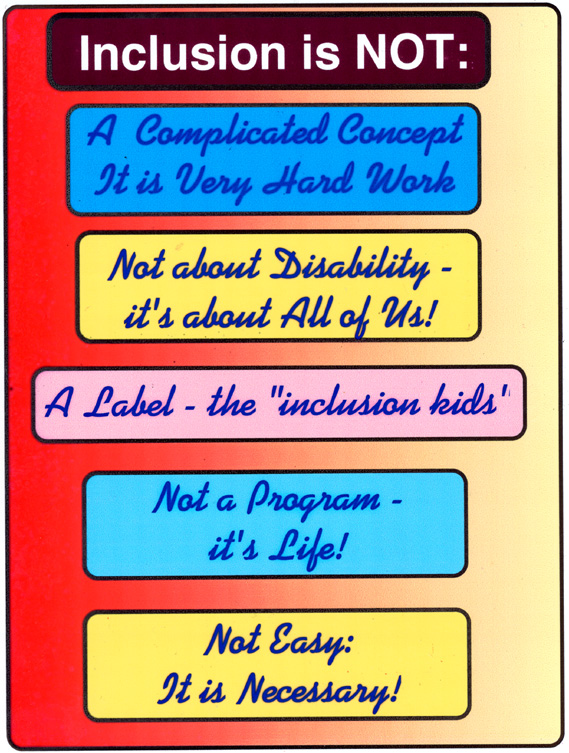 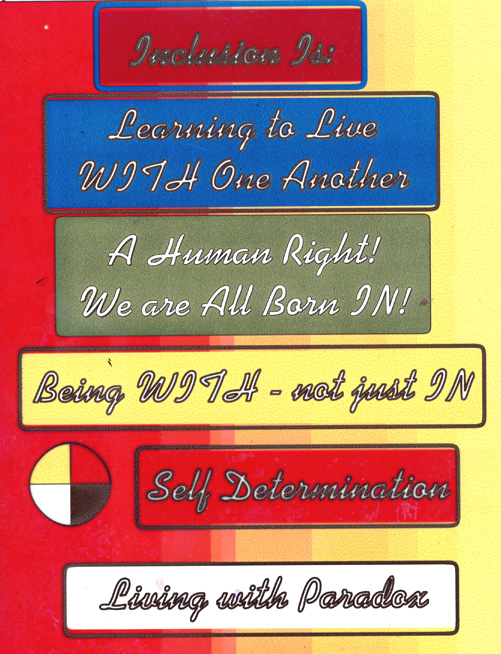 Thank you!